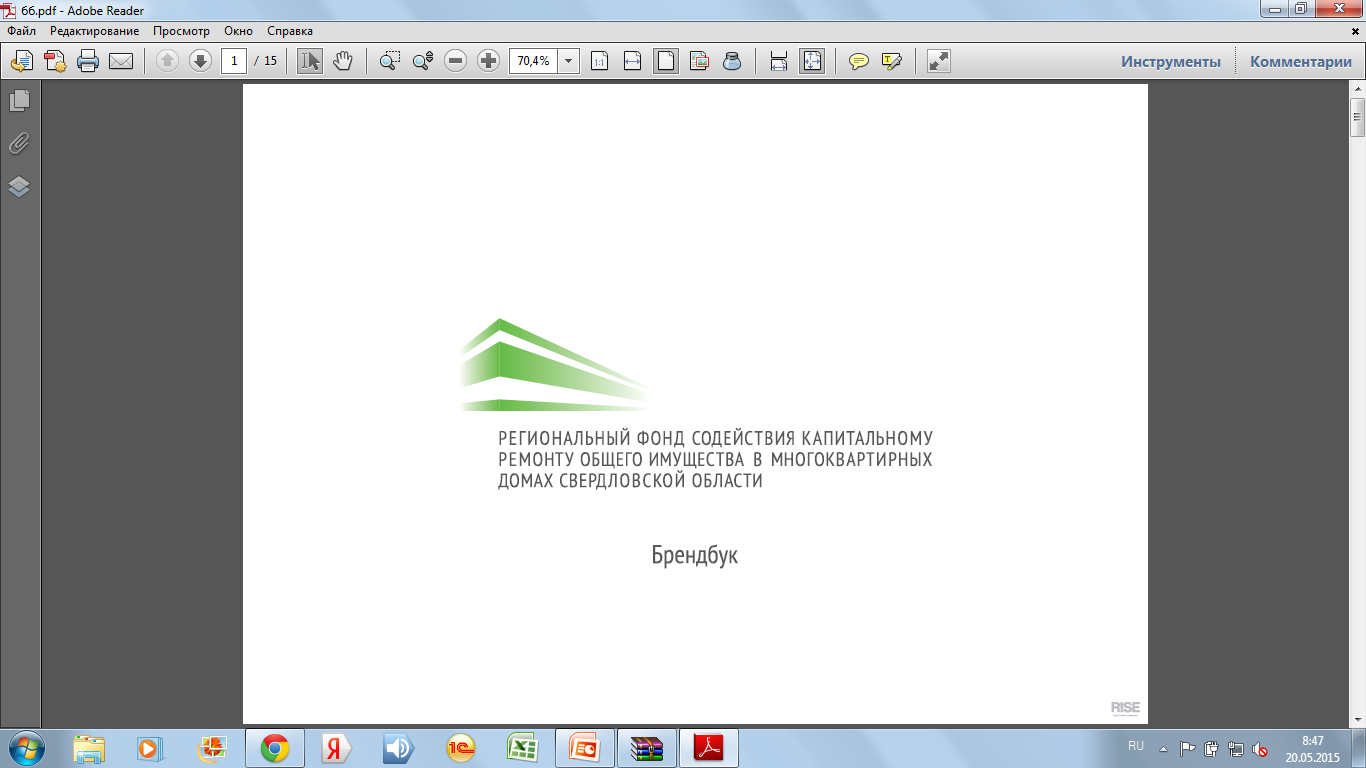 Перенос сроков капитального ремонта на более ранний/поздний период
И.о. начальника отдела мониторинга жилищного фонда Регионального Фонда содействия капитальному ремонту общего имущества в многоквартирных домах Свердловской области
Мелкозерова Галина Владимировна
г. Екатеринбург 
25 апреля 2019 год
Нормативная база
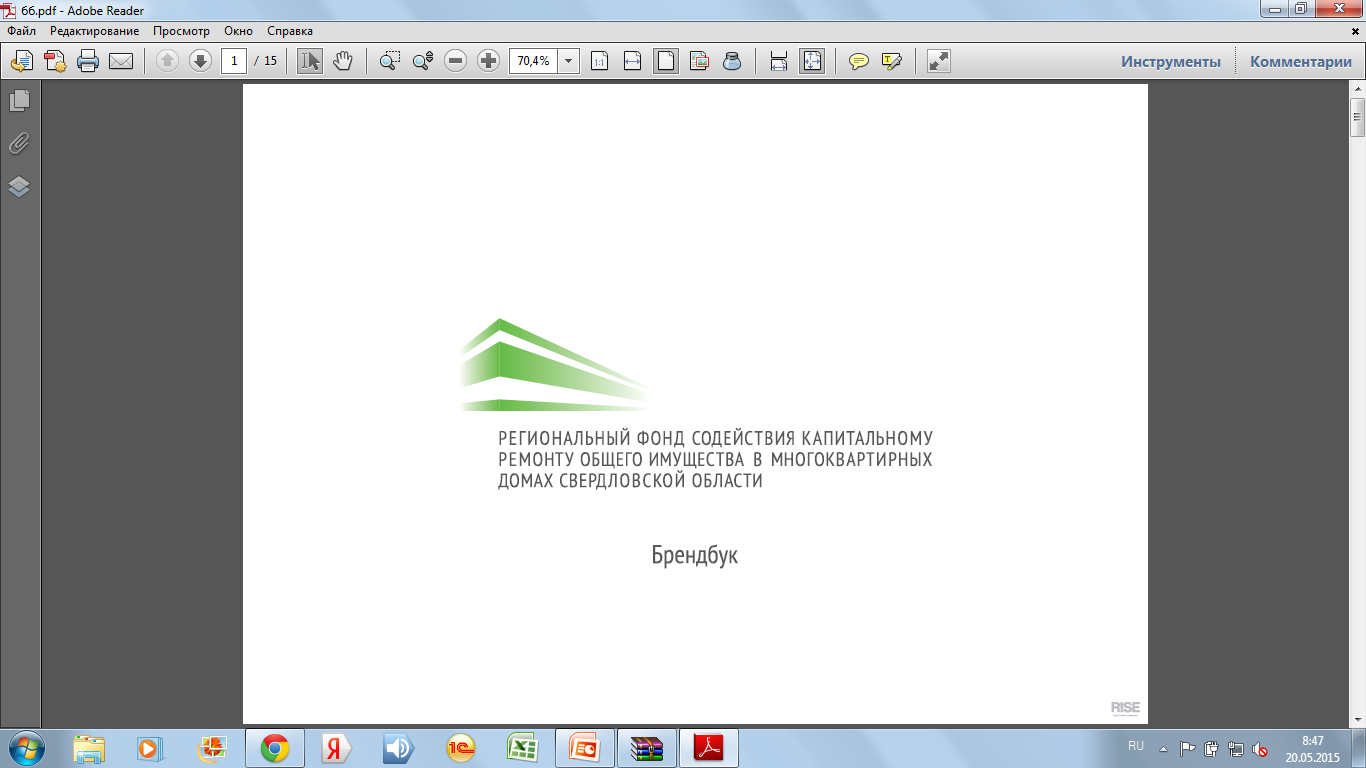 Региональная программа капитального ремонта МКД
Определяет предельные сроки капитального ремонта МКД (ст. 168 ЖК РФ)
Методические рекомендации (Приказ Минстроя РФ от 29.10.2015 №774/пр)
Внесение изменений в Региональную программу по переносу сроков капитального ремонта
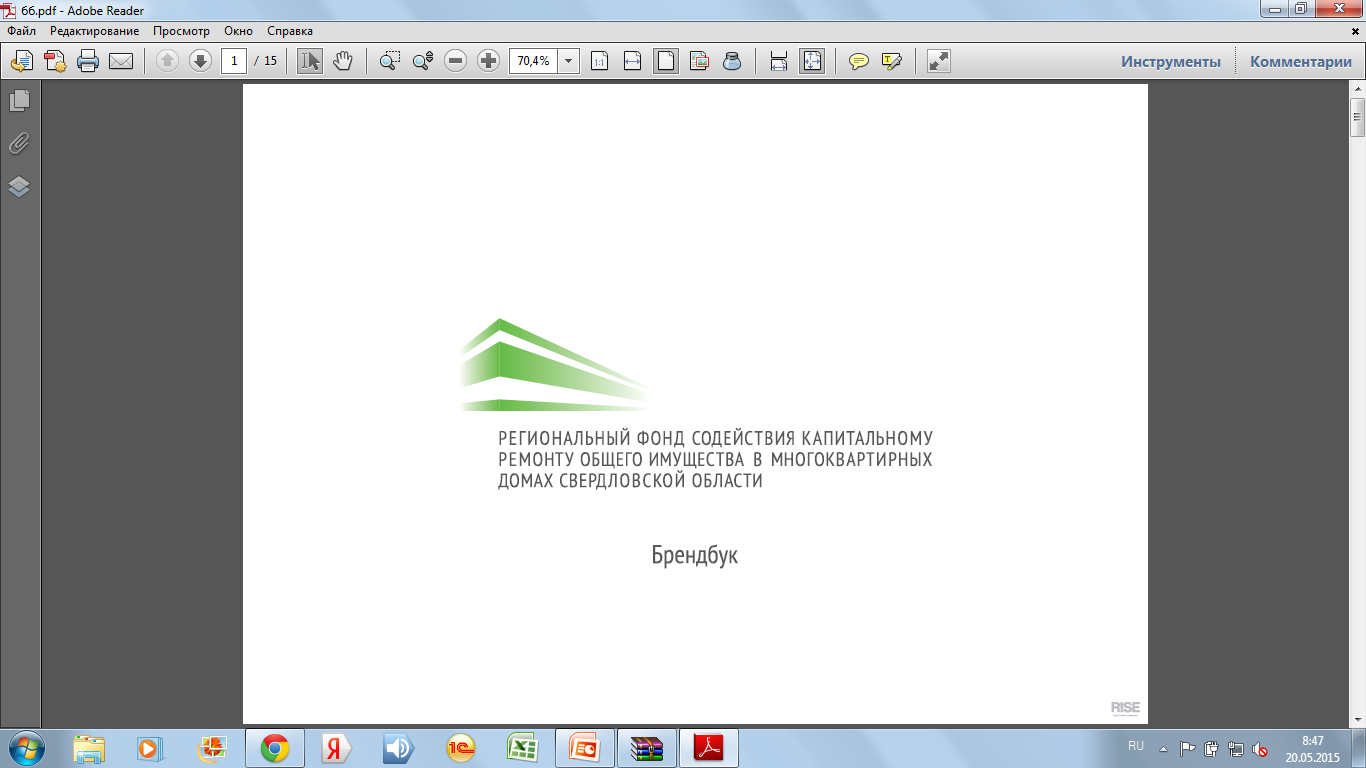 Очередность включения домов в Региональную программу капитального ремонта
ст. 9 Закон 127-ОЗ
1) год постройки дома;
2) физический износ общего имущества в доме;
3) год проведения последнего капитального ремонта общего имущества в многоквартирном доме;
4) наличие коллективных (общедомовых) приборов учета потребления ресурсов;
5) полнота поступления взносов на капитальный ремонт от собственников
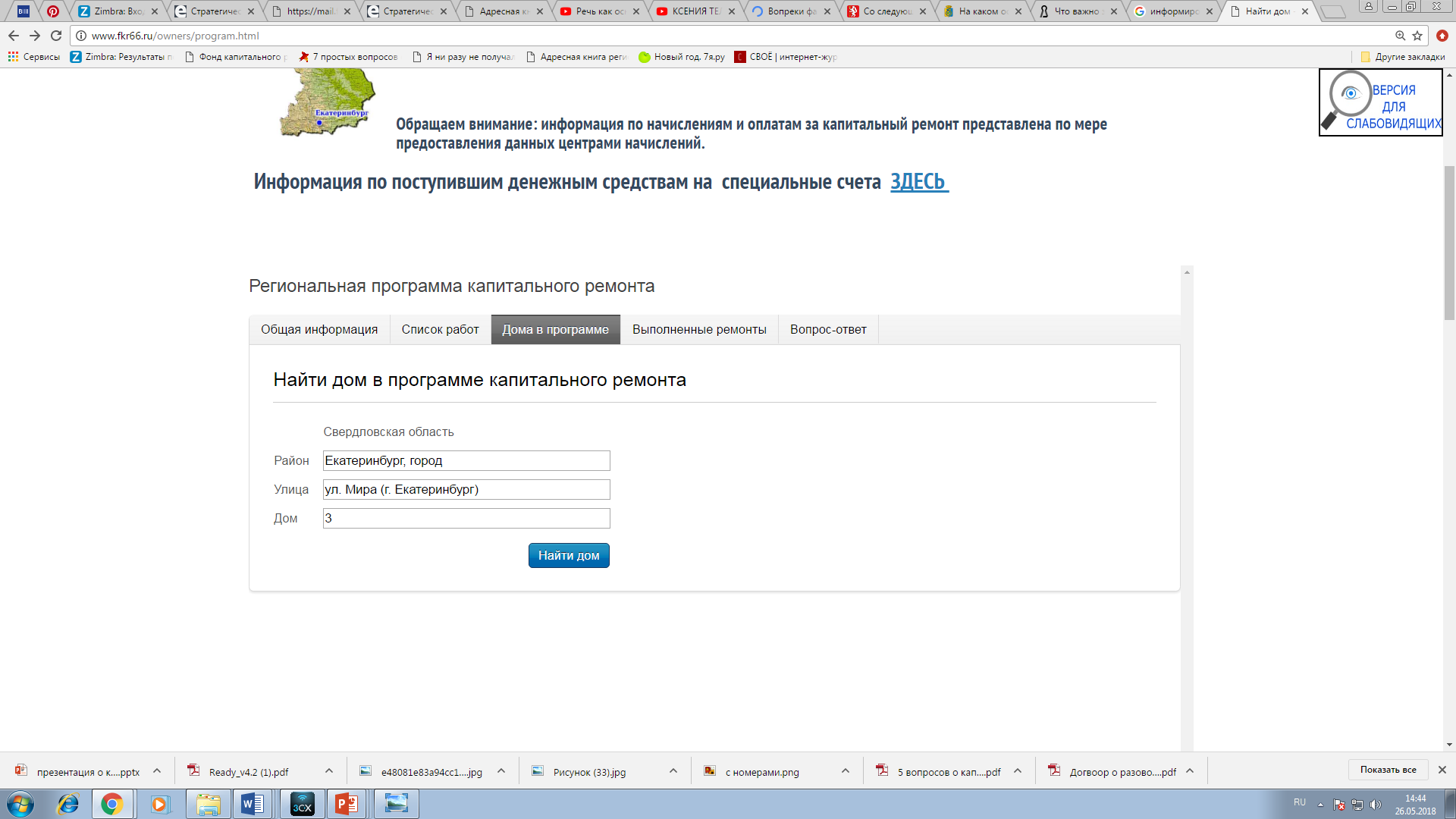 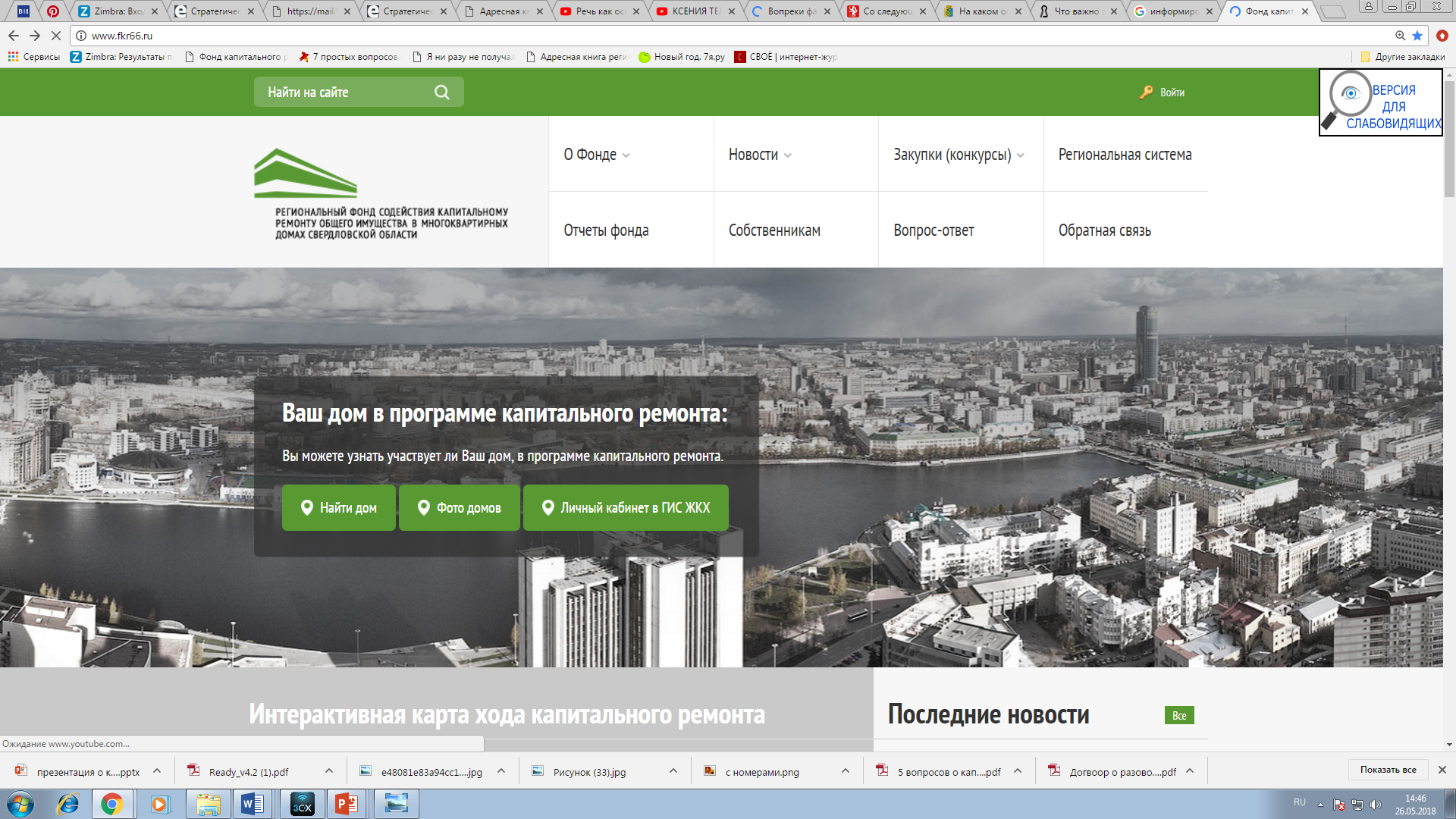 www.fkr66.ru
Порядок включения домов в Региональную программу капитального ремонта
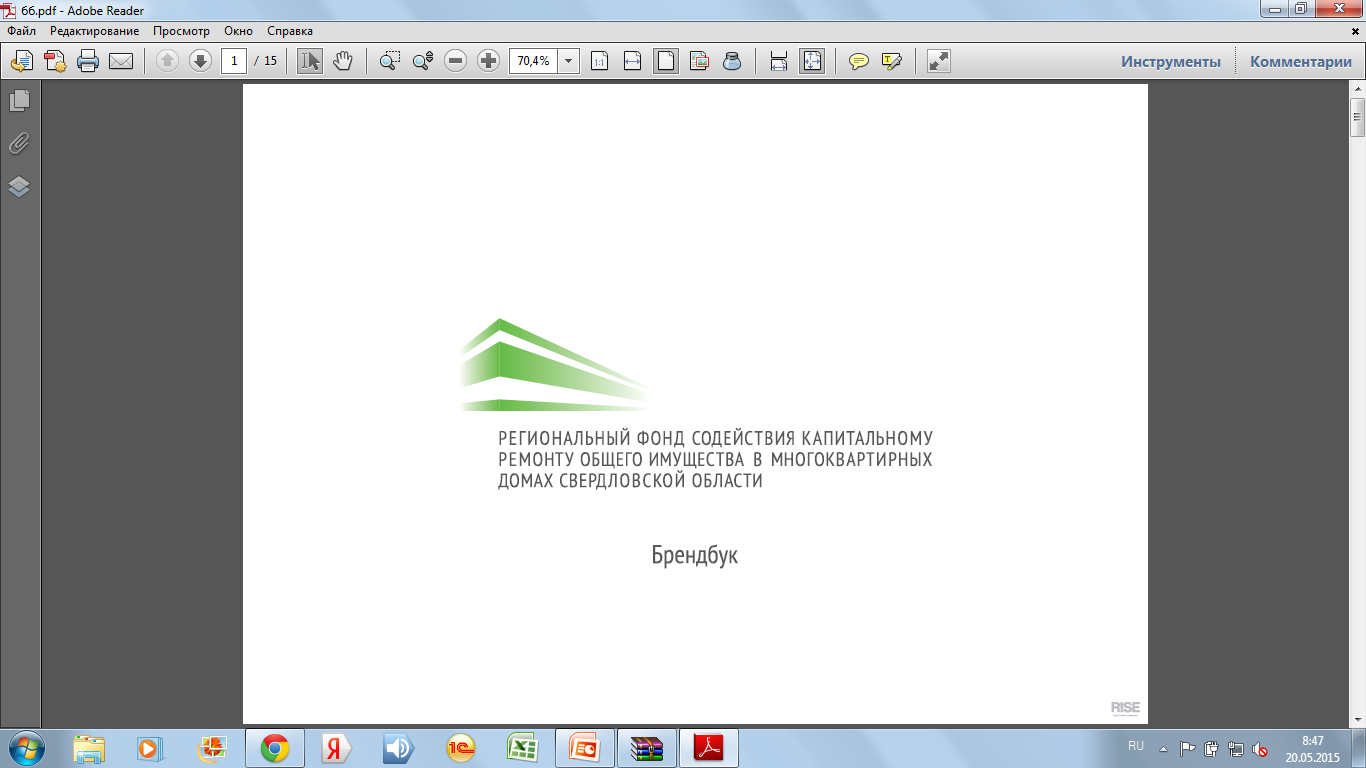 5
2
3
4
1
Прав-во Св. обл.
ГЖИ
ОМС
Региональный оператор
УК
Проверяет достоверность информации от ОМС перед формированием Региональной программы
Согласовывает КСП и Региональную программу
(ПП СО №37-ПП)
Сводят информацию от УК в единый документ;

Утверждают КСП на территории муниципальных образований
(ПП СО №477-ПП)
Не менее 2-х раз в год проводят осмотр технического состояния жилых домов
(ПП СО №37-ПП)
Исполнитель Региональной программы;
Обеспечивает проведение капремонта;
Привлекает подрядные организации
Аккумулирует денежные средства
Финансирует и контролирует качество и сроки выполнения работ
(ст. 182 ЖК РФ)
Утверждает КСП реализации Региональной программы

Утверждает минимальный размер взноса на капитальный ремонт
(Закон СО №127-ОЗ от 19.12.2013)
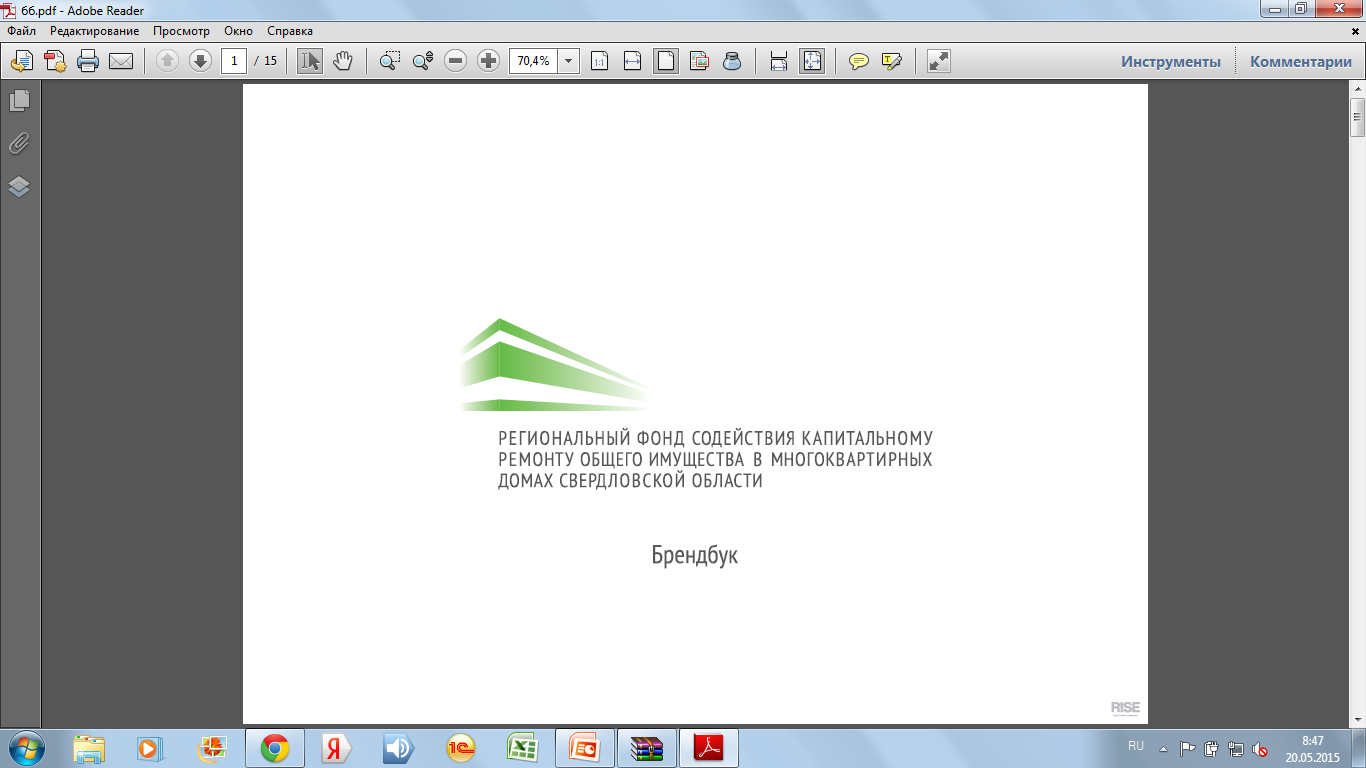 Сложности, возникающие при проведении капитального ремонта МКД
Неполноценный мониторинг технического состояния жилого фонда
Неправильное планирование ремонтов
Неувязка по видам работ
Негативное отношение собственников к системе капитального ремонта
Потеря времени
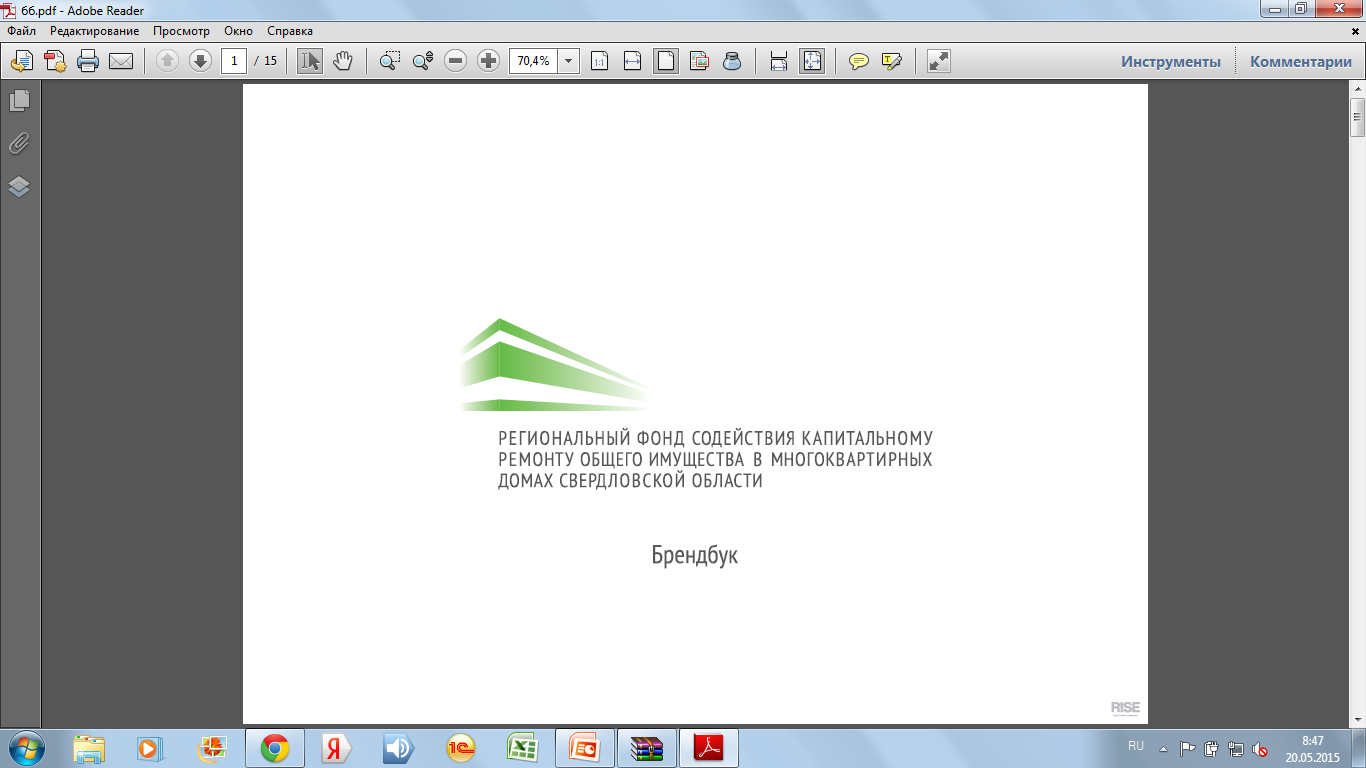 Перенос капитального ремонта дома на более ранний период
Документы, подтверждающие необходимость проведения работ в более ранние сроки:
Акт осмотра технического состояния МКД;
Заключение о техническом состоянии МКД;
Информация о достаточности средств фонда капитального ремонта на счете регионального оператора для проведения капремонта в более ранний период, чем предусмотрено в Регпрограмме* (*в случае включения МКД в действующий КСП).
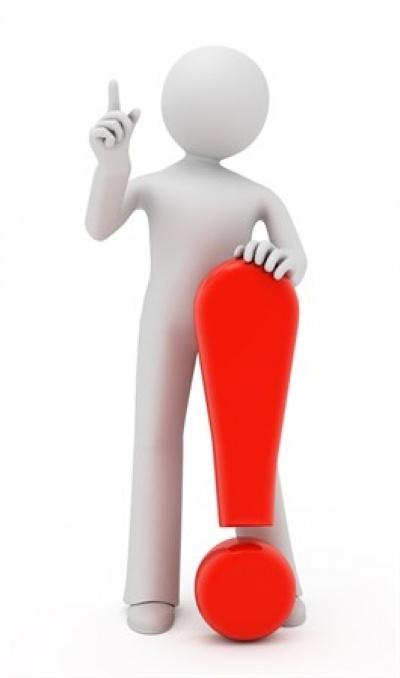 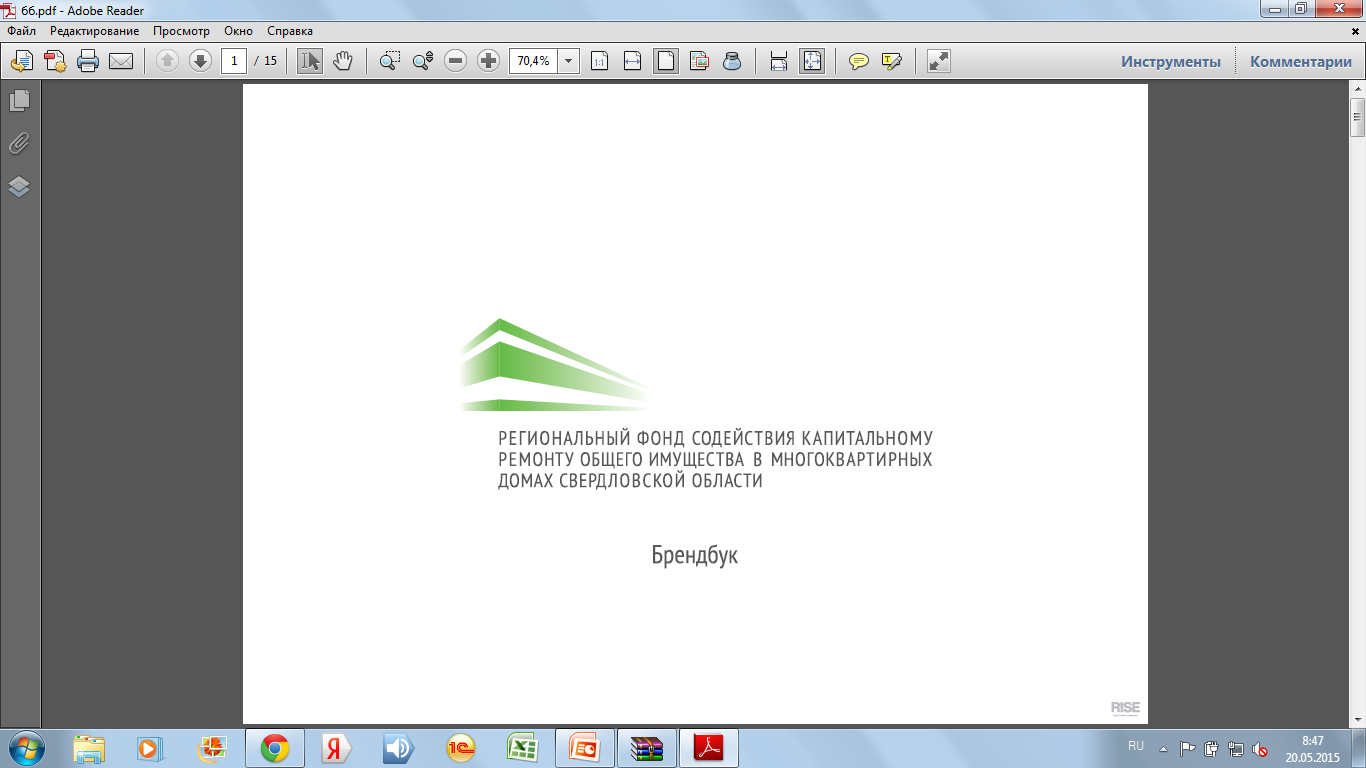 Перенос капитального ремонта дома на более поздний период
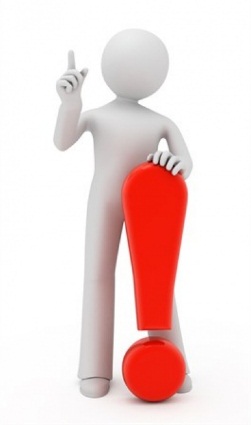 Документы, подтверждающие необходимость переноса срока проведения работ на более поздний период:
Решение общего собрания собственников о переносе срока капремонта на более поздний период;
Акт осмотра технического состояния МКД;
Заключение о техническом состоянии МКД.
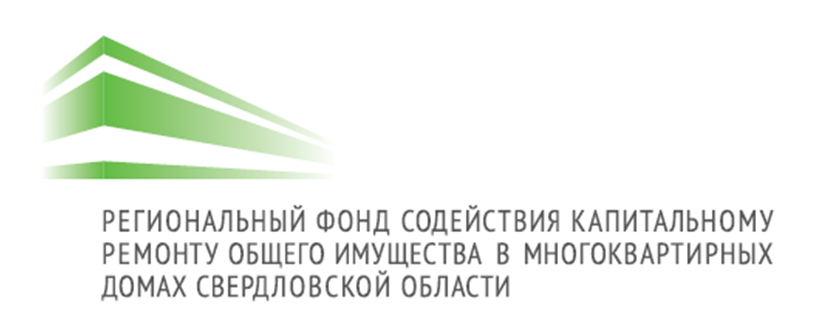 Спасибо за внимание !

Web-сайт: www.fkr66.ru
E-mail: fkr66@mail.ru
Телефон «горячей линии»: +7 (343) 287-54-54
8-800-300-80-88
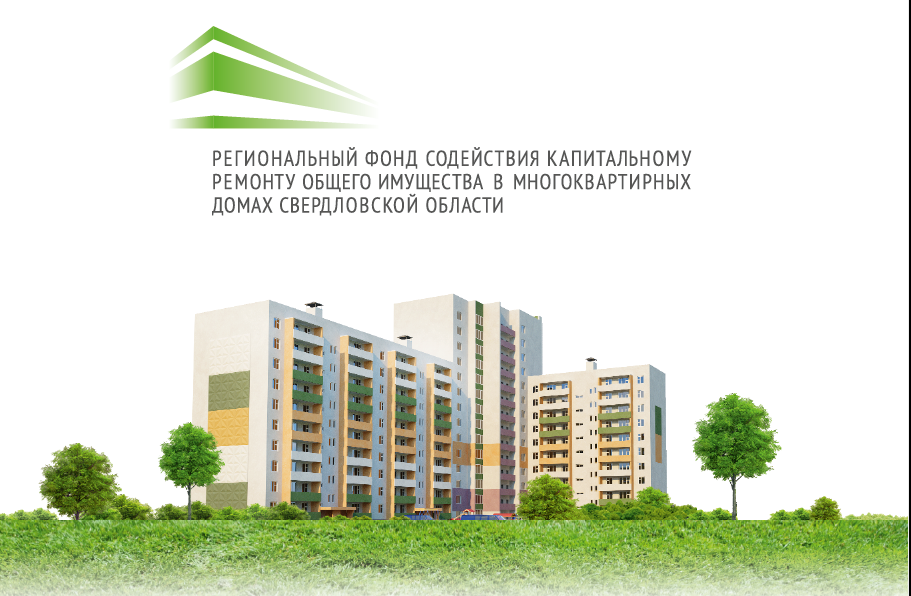